Usmjeravanje i preklapanje u računalnim mrežama
EIGRP (Enhanced Interior Gateway Routing Protocol)
EIGRP (Enhanced Interior Gateway Routing Protocol)
EIGRP je DV (distance-vector) protokol u vlasništvu Cisca.
Temeljna svojstva EIGRP protokola:
Brza konvergencija *
Parcijalna ažuriranja
Podrška za više mrežnih protokola * (PDM)
Upotrebna multicast i unicast načina komunikacije
Podrška za VLSM i CIDR
Podržava sve podatkovne protokole i topologije na jednostavan način
Podržava automatsku sumarizaciju i manualnu sumarizaciju direktno na sučlju
EIGRP Glavni Pojmovi
Feasible Distance (FD)
Udaljenost tog usmjenika do odredišta
Advertised Distance (AD)
Advertised distance (AD), ili Reported Distance (RD) je udaljenost susjednog usmjernika do odredišta
Successor
Susjedni usmjenik preko kojeg je najkraći put do odredišne mreže najbolja ruta (ili rute) koja ide iz topologijske tablice u usmjerničku tablicu
Feasible successor (FS)
Alternativni put do odredišta, koji nije najbolji, ali s kojim nema mogućnosti za nastanak petlje
Temeljni procesi EIGRP protokola
Reliable Transport Protocol (RTP)
EIGRP koristi RTP transportni protokol koji je odgovoran za pouzdan prijenos paketa prema svim susjedima. 
Otkrivanje/oporavak konekcija prema susjedima
Omogućava EIGRP usmjernicima da dinamički saznaju kada susjedni usmjenik postane (ne)dostupan, periodičkim slanjem kratkih „hello” paketa.
O protokolu ovisni moduli (Protocol Dependent Modules-PDM)
Zaduženi za istovremenu podršku IPv4, IPv6, AppleTalk i Novel NetWare protokola.
DUAL Finite-State Machine 
Diffusing Update Algorithm (DUAL) kao temeljni algoritam za proračuna najkraće putanje, bez mogućnosti za nastanak petlje.
Reliable Transport Protocol (RTP)
EIGRP ne koristi TCP ili UDP protokol na transportnom sloju zbog toga što Appletalk i IPX ne podržavaju protokole iz TCP/IP modela (danas nije bitno kao nekada)
Reliable Transport Protocol (RTP) je protokol transportnog sloja, korišten od strane EIGRP protokola za slanje i primanje EIGRP paketa
RTP protokol omogućava pouzdan (Update, Query, Reply) i nepouzdan (Hello, Acknowledge) način slanja paketa
EIGRP paketi
EIGRP protokol koristi 5 tipova paketa:
Hello, Acknowledge, Update, Query i Reply
EIGRP paketi
Hello paketi se šalju u fiksnim (konfigurabilnim) intervalima, koje zovemo i „hello interval”.
Hello interval ovisi u propusnošću pojedine veze, u pravilu na vezama sa propusnošću većom od T1 (1.544Mbps) koristi se interval od 5 sekundi, dok na vezama sa manjom propusnošću koristi se interval od 60 sekundi.
Vrijeme čekanja je 3x dužina hello interval (15s/180s)

„Acknowledgement” paketi se koriste kao potvrdi paketi, prethodno poslanog paketa.
Paketi se šalju isključivo unicastom i u svojoj osnovi su prazni hello paketi.

Update paketi se šalju u situacijama kada usmjernik oktrije novu mrežu, 
       ili susjeda, odnosno kada dođe do promjene u topologiji.
Update paketi se šalju multicastom na pouzdan način


U situacijama kada usmjernik nema Feasible Succesora za izgubljenu putanju, šalju se Query paketi svim susjedima sa upitom o alternativnoj putanji za tu mrežu. Query paketi se šalju multicastom
Reply paketi su odgovori na Query upit i šalju se unicastom
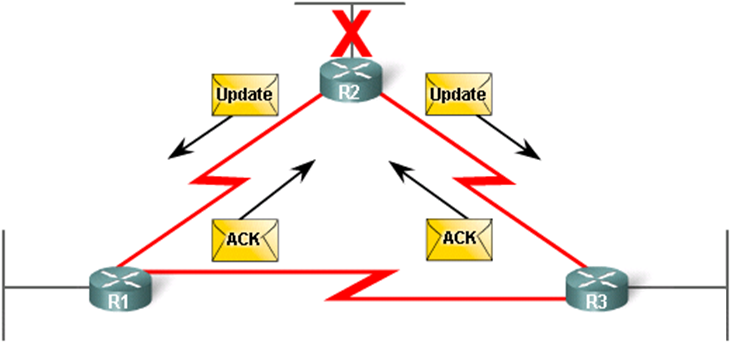 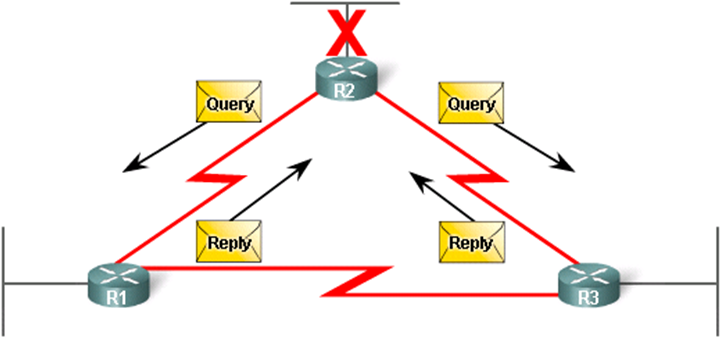 Otkrivanje/oporavak konekcija prema susjedima
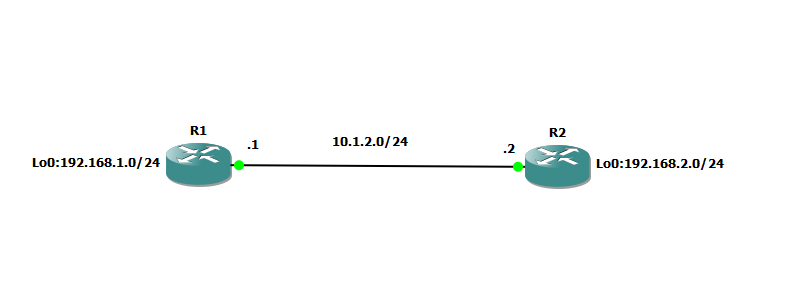 Odbrojava od 15 do 10 sec
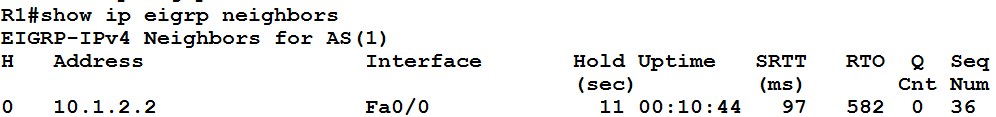 Otkrivanje/oporavak konekcija prema susjedima
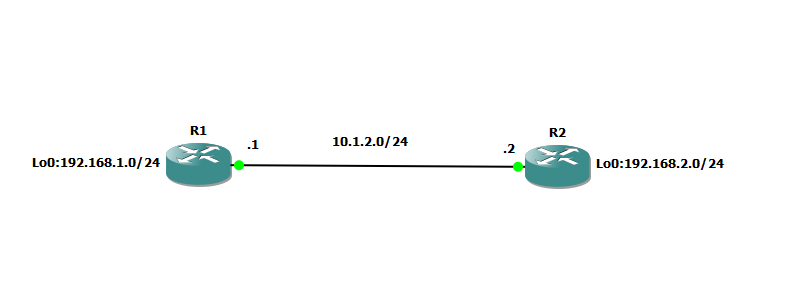 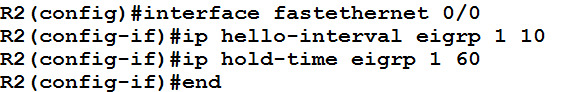 Odbrojava od 60 do 50 sec
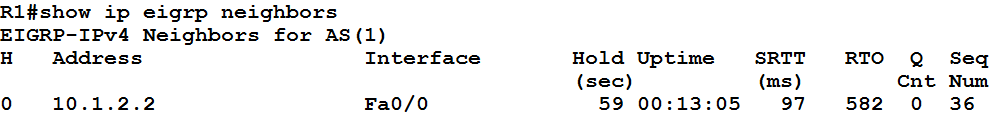 Otkrivanje/oporavak konekcija prema susjedima
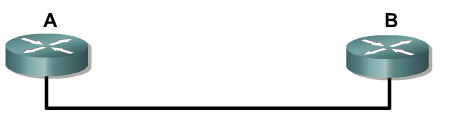 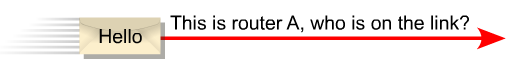 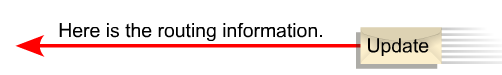 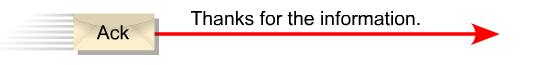 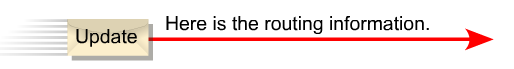 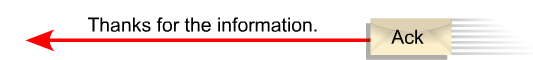 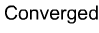 EIGRP metric
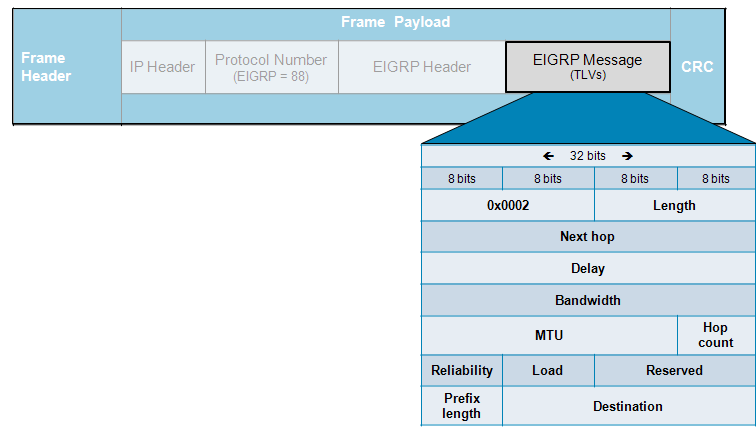 Delay – suma svih kašnjenja
Bandwith – najniža vrijednost konfiguriranog bandwitha do odredišta
Prefix lenght – broj bitova subnet maske
Destination – adresa odredišne mreže
Po defaultu za izračun metrica EIGRP koristi samo Bandwidth (najniži bandwidth na putu do odredišta) i delay (suma svih kašnjenja do odredišta)
EIGRP metric
Reported distance-RD (ili Advertised distance-AD) neke rute mora biti manja od Feasible distance trenutne Successor rute, da bi se ta ruta smatrala Feasible successor  (Backup ruta)
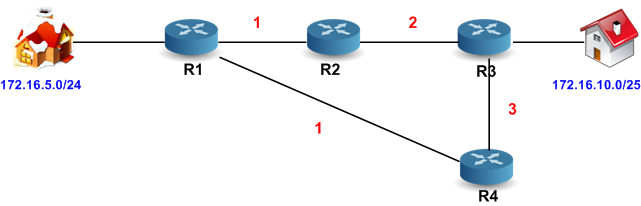 1
Ruta1=1+2+1=4
Ruta2=1+3+1=5
Advertised Distance (AD) od R4 prema R1 je 4 dok je Feasible Distance (FD) od R1 4- to znači da Feasibility Condition nije zadovoljen i R4 ne može biti Feasible Successor
EIGRP Feasibility Condition
Iz pozicije R1 Successor Ruta za mrežu 172.16.10.0/25 je preko R2-R3 i njen Feasible distance je 4

Advertised distance ili Reported distance koju R4 šalje prema R1 za mrežu 172.16.10.0/25 je 4

Ruter R1 neće koristiti rutu preko R4 do mreže 172.16.10.0/25, jer nije zadovoljen Feasibility Condition koji kaže da Advertised distance mora biti manja od trenutne feasible distance koju ruter R1 već ima za mreže 172.16.10.0/25
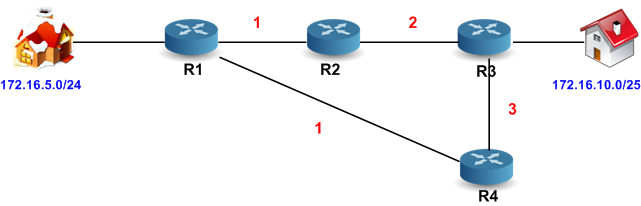 EIGRP usmjernička tablica
EIGRP po radi automatsku sumarizaciju na granicama klasa mreža (ali ovisno o verziji IOS-a to radi ili po defaultu ili moramo posebno konfigurirati)

Ako je usmjernik na granici klasa mreža tada radi summarizaciju i u routing tablici postoje rute koje pokazuju prema Null 0 sučelju (odbacivanje paketa ako ne postoji specifična “Child” ultimativna ruta)

Automatsku summarizaciju isključujemo naredbom (bez „no” uključujemo):
   R1(router-config)#no auto-summary
10.0.0.0/8 is variably subnetted, 17 subnets, 3 masks
D        10.0.0.0/8 is a summary, 00:00:19, Null0
D        10.0.0.0/24 [90/158720] via 172.16.23.2, 00:01:34, FastEthernet1/0
D        10.0.1.0/24 [90/158720] via 172.16.23.2, 00:01:34, FastEthernet1/0
D        10.0.2.0/24 [90/158720] via 172.16.23.2, 00:01:34, FastEthernet1/0
D        10.0.3.0/24 [90/158720] via 172.16.23.2, 00:01:34, FastEthernet1/0
D        10.0.4.0/24 [90/156160] via 172.16.23.2, 00:01:34, FastEthernet1/0
D        10.0.5.0/24 [90/156160] via 172.16.23.2, 00:01:34, FastEthernet1/0
D        10.0.6.0/24 [90/156160] via 172.16.23.2, 00:01:34, FastEthernet1/0
D        10.0.7.0/24 [90/156160] via 172.16.23.2, 00:01:34, FastEthernet1/0
C        10.0.8.0/24 is directly connected, Loopback0
L        10.0.8.1/32 is directly connected, Loopback0
C        10.0.9.0/24 is directly connected, Loopback1
L        10.0.9.1/32 is directly connected, Loopback1
……
EIGRP usmjernička tablica
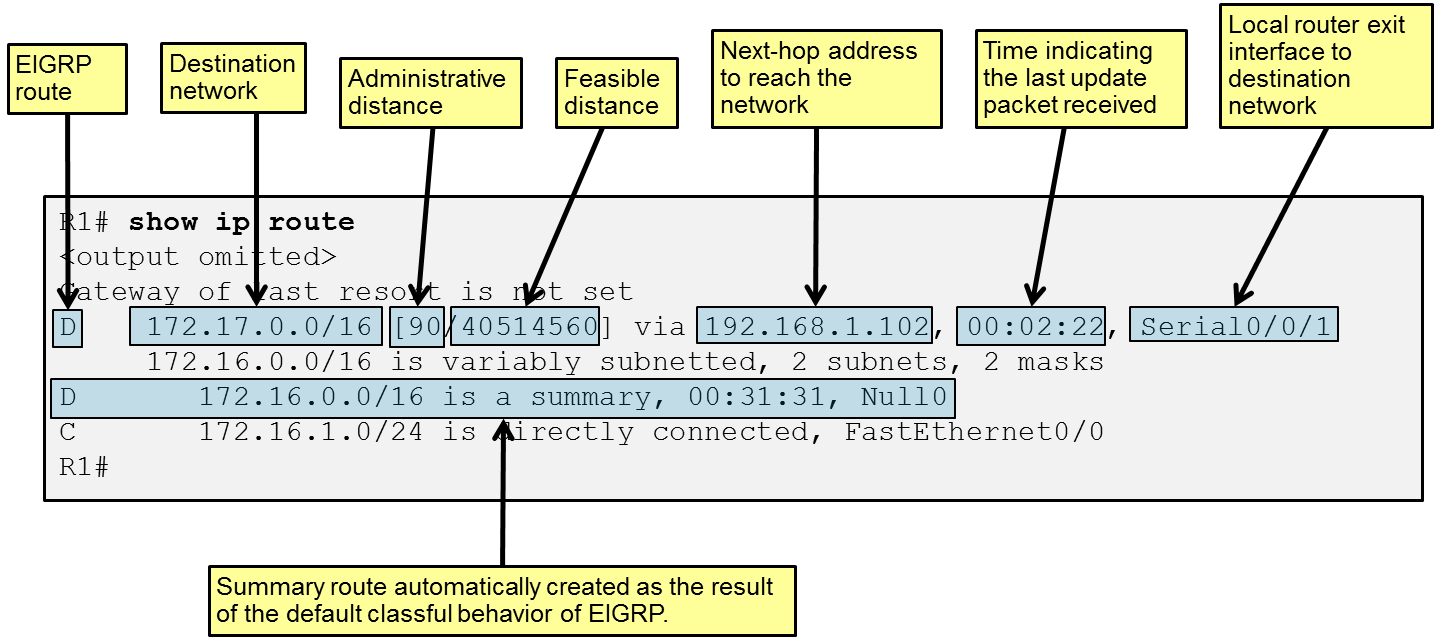 EIGRP  Auto Summary
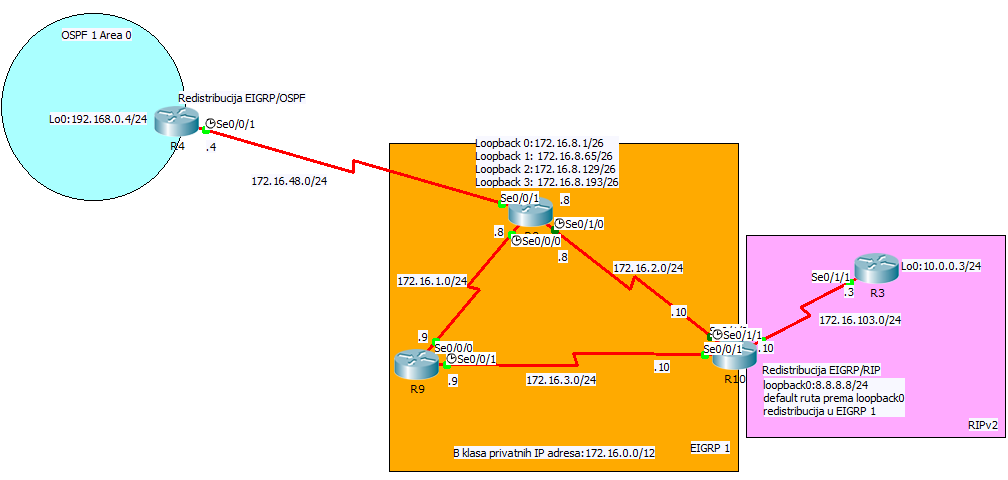 R8 ima sučelja koja su u dvije klase mreža –A i B zato će, ako uključimo automatsku summarizaciju, u usmjerničkoj tablici biti rute prema Null0 interfaceu što je u biti odbacivanje paketa za koje nema specifičnu rutu
Lo100:10.8.8.8/24
EIGRP  Auto Summary
Ruta prema Null0 interfaceu nastaje kada je R8 na granici klasa mreža (Interface Lo100 i ostale mreže) i kad su obje klase mreža uključene u EIGRP
R8#show ip route eigrp

Gateway of last resort is 172.16.2.10 to network 0.0.0.0

D*EX  0.0.0.0/0 [170/2297856] via 172.16.2.10, 00:09:04, Serial1/2
      10.0.0.0/8 is variably subnetted, 4 subnets, 3 masks
D        10.0.0.0/8 is a summary, 00:00:12, Null0
D EX     10.0.0.0/24 [170/2297856] via 172.16.2.10, 00:09:35, Serial1/2
      172.16.0.0/16 is variably subnetted, 17 subnets, 4 masks
D        172.16.0.0/16 is a summary, 00:00:12, Null0
D        172.16.3.0/24 [90/2681856] via 172.16.2.10, 00:09:35, Serial1/2
                       [90/2681856] via 172.16.1.9, 00:09:36, Serial1/1
D EX     172.16.103.0/24 [170/2297856] via 172.16.2.10, 00:09:36, Serial1/2
D EX  192.168.0.0/24 [170/2297856] via 172.16.48.4, 00:12:32, Serial1/0
EIGRP NO Auto Summary
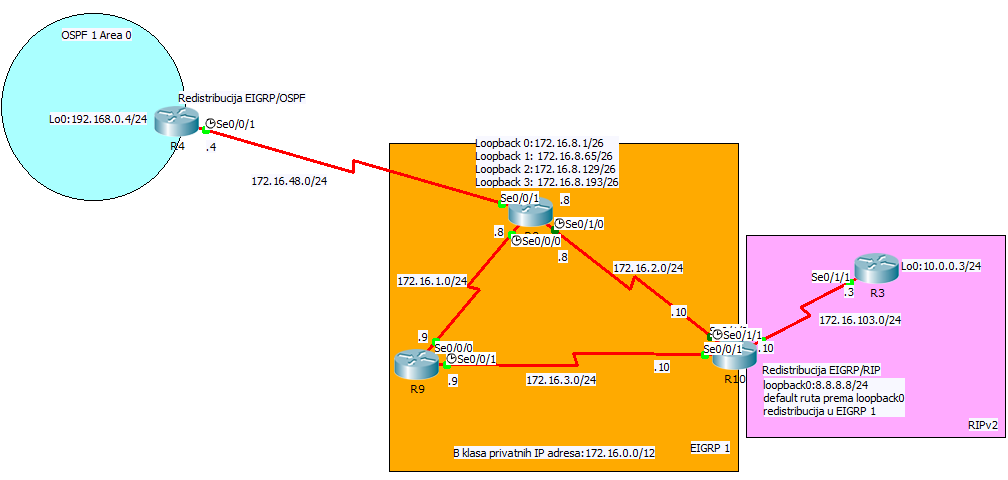 Lo100:10.8.8.8/24
EIGRP NO Auto Summary
R8#show ip route eigrp

Gateway of last resort is 172.16.2.10 to network 0.0.0.0

D*EX  0.0.0.0/0 [170/2297856] via 172.16.2.10, 00:08:23, Serial1/2
      10.0.0.0/24 is subnetted, 1 subnets
D EX     10.0.0.0 [170/2297856] via 172.16.2.10, 00:08:54, Serial1/2
      172.16.0.0/16 is variably subnetted, 16 subnets, 3 masks
D        172.16.3.0/24 [90/2681856] via 172.16.2.10, 00:08:54, Serial1/2
                       [90/2681856] via 172.16.1.9, 00:08:54, Serial1/1
D EX     172.16.103.0/24 [170/2297856] via 172.16.2.10, 00:08:54, Serial1/2
D EX  192.168.0.0/24 [170/2297856] via 172.16.48.4, 00:11:50, Serial1/0
Ako isključimo automatsku  summarizaciju tada više nema ruta prema Null0 interfaceu
EIGRP metrika
EIGRP protokol koristi kompozitnu metriku sastavljenu od:
Bandwith * (najmanji na putu do odredišta)
Delay * (ukupni delay do odredišta)
Reliability
Load

* Predefinirano se koriste (preporuka ne mijenjati)
EIGRP bandwidth
EIGRP koristi najniži postavljeni BW do odredišta
Vrijednost bandwidtha na fizičkom sučelju ne odgovara uvijek stvarnom bandwidthu, stoga je potrebno postaviti stvarnu vrijednost:
Router(config-if)#bandwidth kbps
!!!Ova naredba ne mjenja stvarni bandwith na sučelju!!!
Potrebno je uvijek na fizičkom sučelju definirati stvarnu brzinu (koju smo zakupili)
EIGRP je predefinirano postavljen da koristi do 50% dostupnog bandwidtha na sučelju za svoje potrebe
Za promjenu predefinirane vrijednosti, korititi naredbu:
	Router(config-if)#ip bandwidth-percent eigrp as-number percent
EIGRP delay
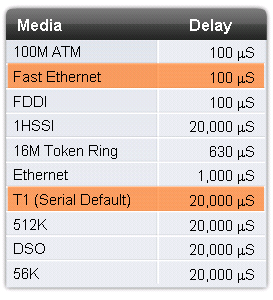 EIGRP delay nam govori koliko je ukupno kašnjenje  do odredišne mreže
EIGRP delay je fiksno postavljena vrijednost ovisno o tipu sučelja i izražena je u mikrosekundama
EIGRP load i reliability
Reliability je vjerojatnost da će određena veza biti prekinuta
Mjeri se prema skali 0 – 255, gdje veći broj označava pouzdaniju vezu
Load je definiran količinom prometa koji prolazi kroz zadanu vezu
 Mjeri se prema skali 1 – 255, gdje veći broj označava više prometa na vezi
Oba kriterija su opcionalna i koriste se samo onda kada ste sigurni što s njima želite dobiti
Izračun kompozitne metrike
EIGRP Metric = 256*((K1*Bw) + (K2*Bw)/(256-Load) + K3*Delay)*(K5/(Reliability + K4)))
K vrijednosti se koriste kako bi određenim elementima formule dali veću ili manju težinu/važnost prilikom izračuna metrica vrijednosti su između 1-255, ako je vrijednost 0 taj dio formule se ne koristi
Bw = (10^7/minimum Bw in kilobits per second)
Delay je u desetim dijelovima od onog na linku..npr na linku je 20000 u formuli će biti 2000 (dvije tisuće)
EIGRP Metric = 256*[(K1*Bw) + (K3*Delay)]
Predefinirano se koriste samo Bandwith i Delay
Za promjenu predefiniranih vrijednosti za izračun:
Router(config-router)# metric weights tos k1 k2 k3 k4 k5
tos mora biti 0
Neslaganje odabranih K vrijednosti
Ukoliko dva susjedna usmjernika nemaju jednake K vrijednosti, tada ne mogu biti EIGRP susjedi. K vrijednosti moraju biti jednake za sve direktno vezane usmjernike
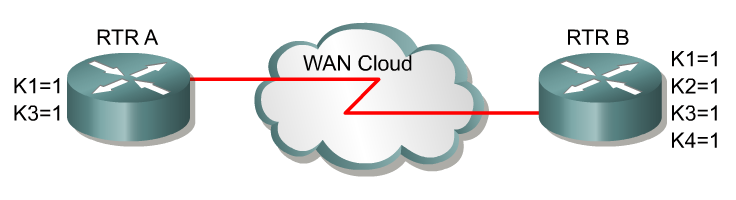 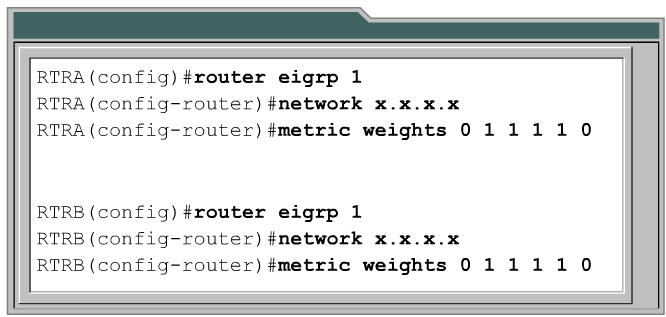 EIGRP Load Balancing
Sve rute koje su jednake najmanjoj metrici, završavaju u usmjerničkoj tablici
Predefinirano ih može biti najviše 4, može se podesiti za najviše 16 ruta za load balancing
Za onemogučavanje load balancinga, sa naredbom maximum-path odabiremo vrijednost 1
Router(config-router)#maximum path 1
EIGRP Equal-Cost Load Balancing
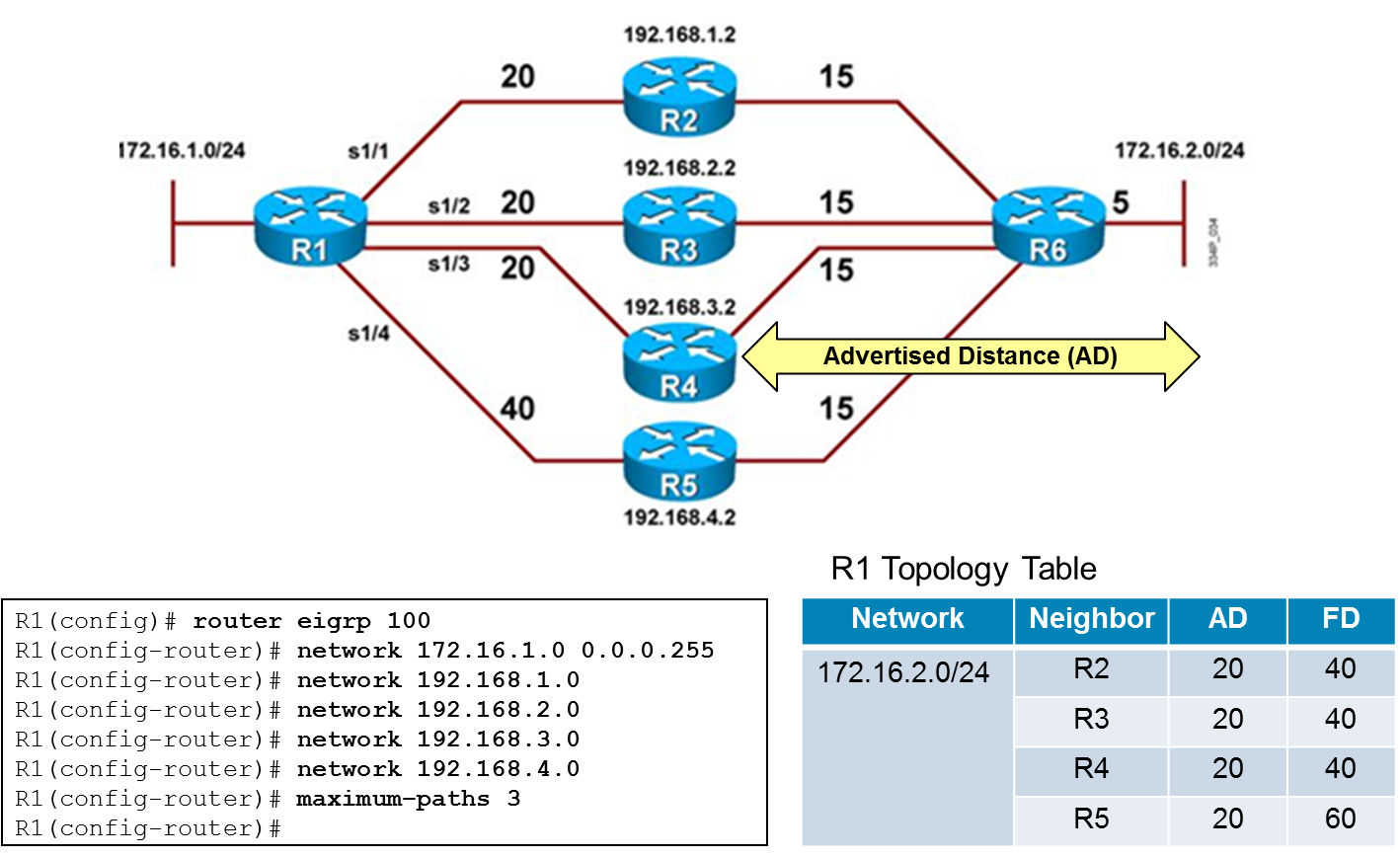 EIGRP unequal Cost Load Balancing
EIGRP je jedini protokol koji ima mogućnost balansiranja prometa preko ruta koje nemaju identičnu metriku
Vrijednost po kojoj EIGRP radi load balancing je umnožak „variance”
Vrijednosti umnoška mogu biti u rasponu 1 – 128
Predefinirano je 1, dakle equal-cost load balancing
Broj umnoška (variance) definira koliko lošija metrika će se uzeti u obzir za load balancing
„Variance” omogućava jedino i samo jedino „feasible successorima” da postanu successori, te njihova ruta bude u usmerničkoj tablici i koristi se za loadbalance (uzimajući u obzir variancu)
EIGRP unequal Cost Load Balancing
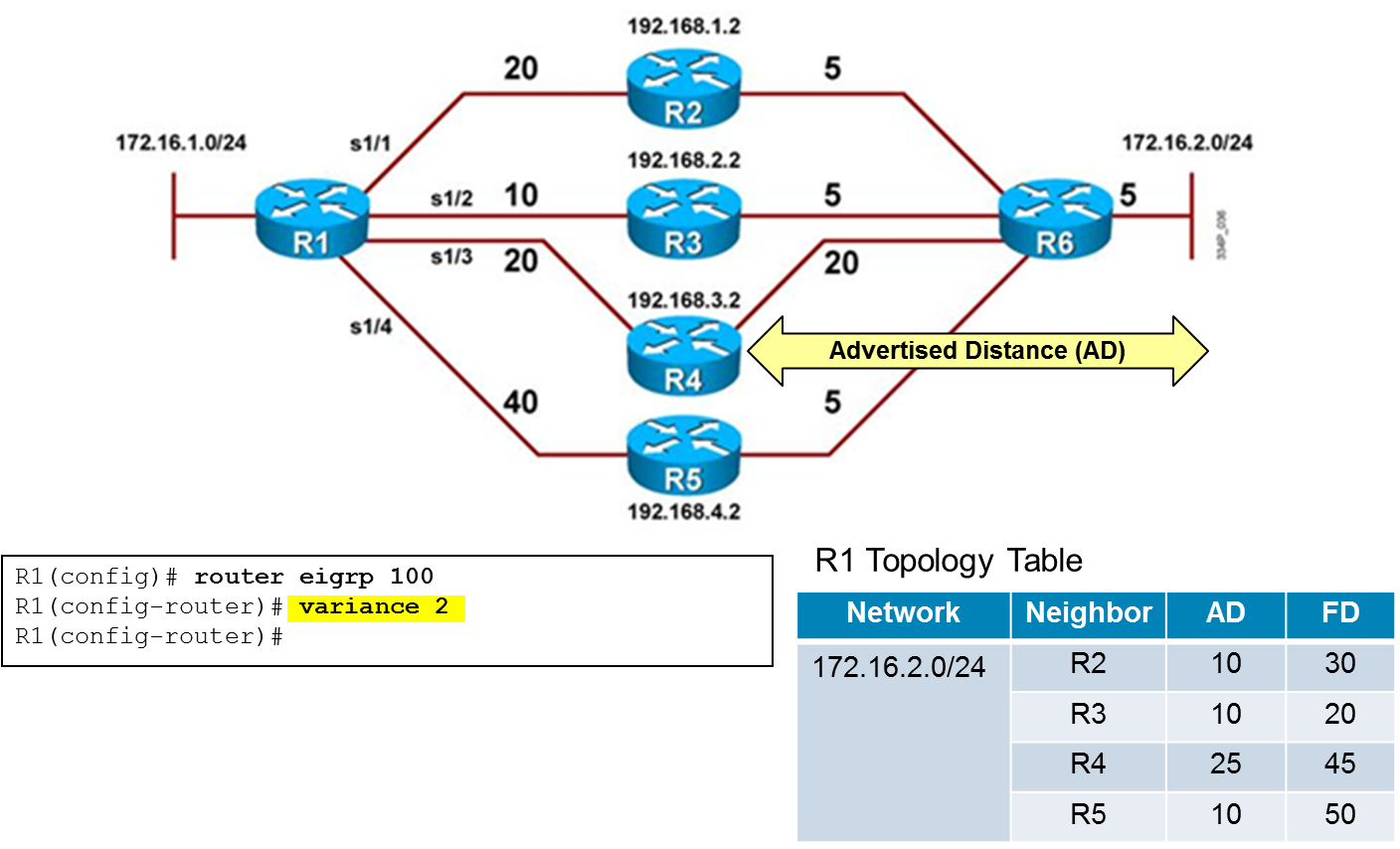 Faktori koji utječe na skalabilnost EIGRP protokola
Količina usmjerničkih podataka koji se izmenjuju između usmjernika. Bez ispravne sumarizacije, ovo može postati veliki problem
Broj usmjernika na koje se odnosi promjena u topologiji
Dubina same topologije, odnosno broj usmjernika kroz koje mora putovati informacija da stigne do svih usmjernika
Broj alternativnih putanja u mreži
EIGRP Query proces
Query paketi se šalju kada je ruta izgubljena i ne postoji feasible successor
Izgubljena ruta se stavlja u stanje „Active” (stabilno stanje je kad je ruta označena kao pasivna “P” u topologijskoj tablici)
Query paketi se šalju svim usmjernicima na sva sučelja, osim na sučelje gdje je bio dosadašnji successor
Ukoliko susjedni usmjernik nema informaciju o alternativnom putu, tada query pakete prosljeđuju na sve svoje susjede
Ukoliko usmjernik ima alternitvnu rutu odgovorit će s updateom
EIGRP Query proces
U velikim mrežama, EIGRP Query paketi mogu utjecati na veliki broj usmjernika u mreži.







Postoji nekoliko rješenja za optimizaciju propagacije Query paketa i ograničavanje nepotrebnog EIGRP prometa kao što su:
Sumarizacija
Redistribucija
EIGRP stub svojstvo
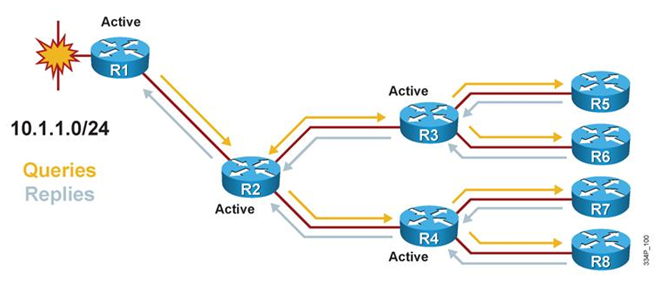 Stuck-in-Active
Ukoliko usmjernik ne odgovori Reply paketom u roku od 3 minute, ruta odlazi u Stuck-in-Active stanje.
Najčešći razlozi za SIA (Stuck-in-Active) stanje:
Usmjernik je prezauzet da odgovori na paket
Usmjernik ne može alocirati memoriju za query proces
Veza između dva usmjernika nije pouzdana
Usmjernik ima jednosmjernu vezu (unidirectional link)
Riješenja za SIA:
Redizajn mrežne topologije za ograničenje Query-a sa sumarizacijom
Konfiguracija udaljenih usmjernika kao „stub” usmjernika
SIA rješenje: Sumarizacija
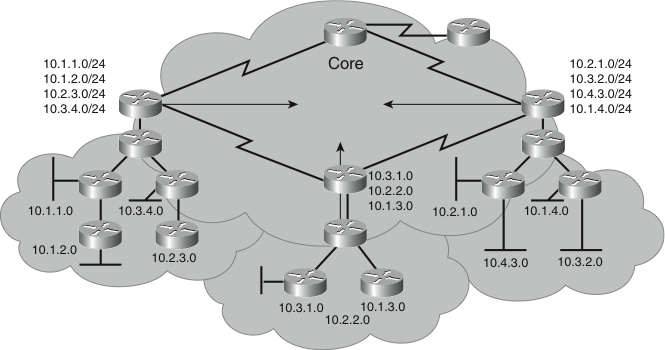 Loše dizajnirane mreže, otežavaju sumarizaciju
Kad god je moguće, koristiti sumarizaciju
Što više mreža je sumarizirano, to manje će se Query paketa propagirati kroz mrežu
SIA rješenje: Sumarizacija
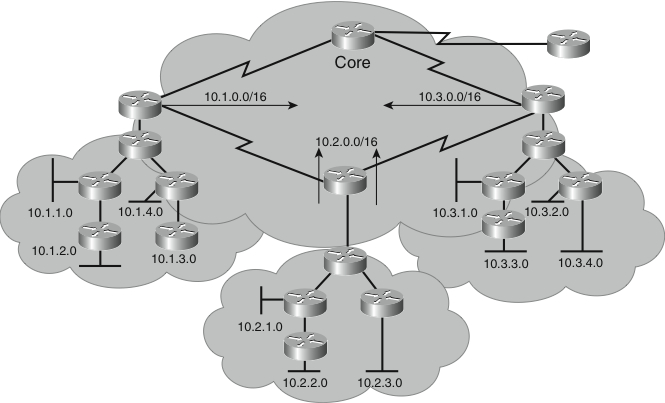 Primjer dobro adresirane mreže sa korištenjem sumarizacije
SIA rješenje: Stub
EIGRP stub svojstvo se uključuje na usmjernicima koji su na udaljenim lokacijama i nisu tranzitni, iz razloga da ako Query paket stigne po glavnoj vezi, usmjernik ga ne vrati nazad po backup vezi.
EIGRP stub svojstvo omogućava:
Veću stabilnost u mreži
Umanjuje potrošnju resursa
Pojednostavljuje konfiguraciju udaljenih usmjernika
EIGRP stub se konfigurira na sljedeći način:
Router(config-router)# eigrp stub [receive-only | connected | static | summary | redistributed]
Konfiguracija EIGRP
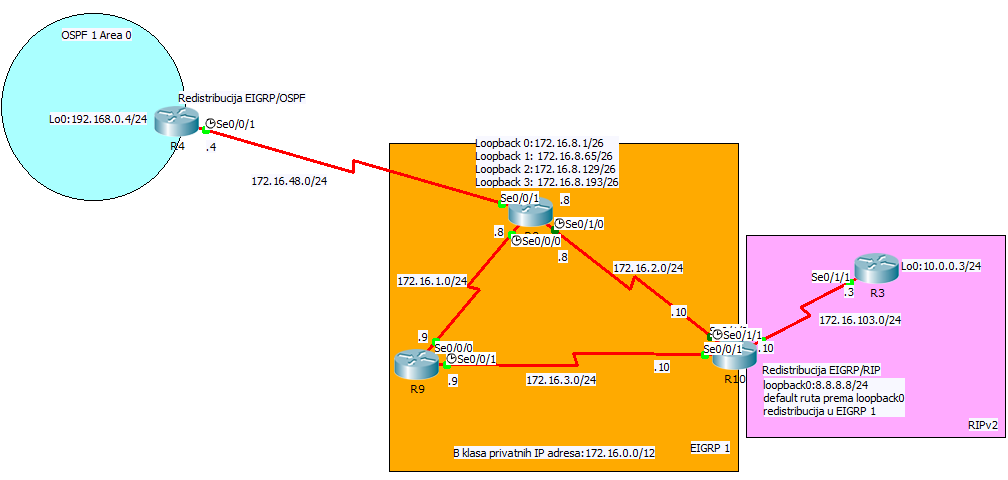 R10
Lo100:10.8.8.8/24
Konfiguracija EIGRP-primjer R10
R10(config)#router eigrp 1
R10(config-router)#no auto-summary
R10(config-router)#network 172.16.2.0 0.0.0.255
*Apr 15 20:55:40.215: %DUAL-5-NBRCHANGE: EIGRP-IPv4 1: Neighbor 172.16.2.8 (Serial1/2) is up: new adjacency

R10(config-router)#network 172.16.3.0 0.0.0.255
R10(config-router)#
*Apr 15 20:55:53.859: %DUAL-5-NBRCHANGE: EIGRP-IPv4 1: Neighbor 172.16.3.9 (Serial1/0) is up: new adjacency
Konfiguracija EIGRP-primjer R10-redistribucija
R10(config)#router eigrp 1
R10(config-router)#redistribute  ?
  bgp       	 Border Gateway Protocol (BGP)
  connected  	Connected
  eigrp      	Enhanced Interior Gateway Routing Protocol (EIGRP)
  isis       	ISO IS-IS
  mobile     	Mobile routes
  odr        	On Demand stub Routes
  ospf       	Open Shortest Path First (OSPF)
  rip        	Routing Information Protocol (RIP)
  static     	Static routes
“Static”  koristimo ako želimo redistribuirati Default rutu koju smo konfigurirali
Konfiguracija EIGRP-primjer R10-redistribucija
R10(config)#router eigrp 1
R10(config-router)#redistribute static metric ?
  <1-4294967295>  Bandwidth metric in Kbits per second
R10(config-router)#redistribute static metric 100000 ?
  <0-4294967295>  EIGRP delay metric, in 10 microsecond units
R10(config-router)#redistribute static metric 100000 10 ?
  <0-255>  EIGRP reliability metric where 255 is 100% reliable
R10(config-router)#redistribute static metric 100000 10 255 ?
  <1-255>  EIGRP Effective bandwidth metric (Loading) where 255 is 100% loaded
R10(config-router)#redistribute static metric 100000 10 255 1 ?
  <1-65535>  EIGRP MTU of the path
R10(config-router)#redistribute static metric 100000 10 255 1 1500 ?
  route-map  Route map reference
  <cr>
R10(config-router)#redistribute static metric 100000 10 255 1 1500
Konfiguracija EIGRP
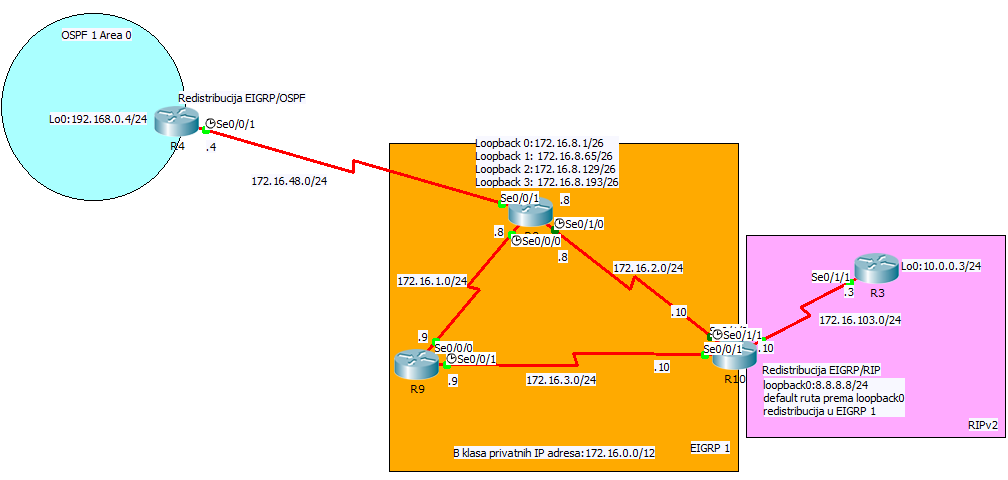 R8
Lo100:10.8.8.8/24
Konfiguracija EIGRP-primjer R8-Summarizacija
R9#show ip route eigrp

Gateway of last resort is 172.16.3.10 to network 0.0.0.0

D*EX  0.0.0.0/0 [170/2172416] via 172.16.3.10, 00:08:00, Serial1/0
      10.0.0.0/8 is subnetted, 1 subnets
D        10.0.0.0 [90/2297856] via 172.16.1.8, 00:08:42, Serial1/1
      172.16.0.0/16 is variably subnetted, 10 subnets, 3 masks
D        172.16.2.0/24 [90/2681856] via 172.16.3.10, 00:08:42, Serial1/0
                       [90/2681856] via 172.16.1.8, 00:08:42, Serial1/1
D        172.16.8.0/26 [90/2297856] via 172.16.1.8, 00:08:42, Serial1/1
D        172.16.8.64/26 [90/2297856] via 172.16.1.8, 00:08:42, Serial1/1
D        172.16.8.128/26 [90/2297856] via 172.16.1.8, 00:08:42, Serial1/1
D        172.16.8.192/26 [90/2297856] via 172.16.1.8, 00:08:42, Serial1/1
D        172.16.48.0/24 [90/2681856] via 172.16.1.8, 00:08:42, Serial1/1
D EX  192.168.0.0/24 [170/2809856] via 172.16.1.8, 00:08:42, Serial1/1
Konfiguracija EIGRP-primjer R8-Summarizacija
R8(config)#interface serial 1/1
R8(config-if)#ip summary-address eigrp 1 172.16.8.0 255.255.255.0
*Apr 15 21:05:49.907: %DUAL-5-NBRCHANGE: EIGRP-IPv4 1: Neighbor 172.16.1.9 (Serial1/1) is resync: summary configured

R8(config-if)#interface serial 1/2
R8(config-if)#ip summary-address eigrp 1 172.16.8.0 255.255.255.0
R8(config-if)#
*Apr 15 21:06:02.559: %DUAL-5-NBRCHANGE: EIGRP-IPv4 1: Neighbor 172.16.2.10 (Serial1/2) is resync: summary configured
Konfiguracija EIGRP-primjer R8-Summarizacija
R9#show ip route eigrp

Gateway of last resort is 172.16.3.10 to network 0.0.0.0

D*EX  0.0.0.0/0 [170/2172416] via 172.16.3.10, 00:10:26, Serial1/0
      10.0.0.0/8 is subnetted, 1 subnets
D        10.0.0.0 [90/2297856] via 172.16.1.8, 00:11:08, Serial1/1
      172.16.0.0/16 is variably subnetted, 7 subnets, 2 masks
D        172.16.2.0/24 [90/2681856] via 172.16.3.10, 00:11:08, Serial1/0
                       [90/2681856] via 172.16.1.8, 00:11:08, Serial1/1
D        172.16.8.0/24 [90/2297856] via 172.16.1.8, 00:00:59, Serial1/1
D        172.16.48.0/24 [90/2681856] via 172.16.1.8, 00:11:08, Serial1/1
D EX  192.168.0.0/24 [170/2809856] via 172.16.1.8, 00:11:08, Serial1/1
Konfiguracija EIGRP-ostale naredbe
Router(config-if)#bandwidth ?
  <1-10000000>  Bandwidth in kilobits
Router(config-if)#bandwidth 10000
Router(config-if)#delay ?
  <1-16777215>  Throughput delay (tens of microseconds)
Router(config-if)#delay 2000
 
Verifikacija
Router#show ip route
Router#show ip eigrp neighbors
Router#show ip eigrp topology
Router#show ip protocols
 
Router#debug eigrp fsm
EIGRP FSM Events/Actions debugging is on
 Router#debug eigrp packets 
EIGRP Packets debugging is on
    (UPDATE, REQUEST, QUERY, REPLY, HELLO, ACK )
?